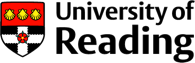 Meteorological training for the digital age: A manifesto for a new curriculum
Andrew Charlton-Perez; 
Sally Wolkowski; 
R. Giles Harrison 
WMO SYMET, Barbados, 30th Oct 2017
www.metoffice.gov.uk																									                      © Crown Copyright 2017, Met Office
www.metoffice.gov.uk																									                       © Crown Copyright 2017, Met Office
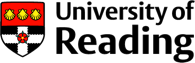 Meteorological competencies
Personal & Interpersonal skills
Manifesto:4 key attributes
Core skills as a scientist
Ethical and professional interaction with broader society
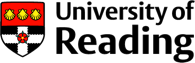 Meteorological competencies
Manifesto:4 key attributes
Move between roles which involve research and development, operational delivery, consultancy or a combination of all three
Be comfortable discussing and thinking about weather and climate on a range of timescales from days to decades.
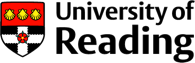 Personal & Interpersonal skills
Manifesto:4 key attributes
Be responsible for their own continuing professional development and facilitating the personal development of their colleagues.
Be resilient to a changing working and resource environment and confident in embracing new challenges.
Critically evaluate scientific literature
Be aware of the benefits and opportunities of open distribution of scientific knowledge, software and data
Be able to appreciate and evaluate the core information available through observations and measurements.
Manifesto:4 key attributes
Be able to develop scientific models and modelling systems which produce estimates of the real-world impact of meteorological variability.
Be confident in designing statistical tools and applying statistical thinking to the atmosphere.
Core skills as a scientist
Be able to ensure that operational standards and quality are maintained within increasingly automated systems.
Be able to develop transparent, robust and well documented scientific software.
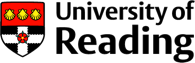 Manifesto:4 key attributes
Be able to interpret their work in the context of a changing climate.
Be clear in expressing their work in the context of contradictory forecasts or interpretations.
Ethical and professional interaction with broader society
Be able to effectively communicate risk and uncertainty.
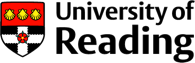 Meteorological competencies
Personal & Interpersonal skills
Manifesto:4 key attributes
Core skills as a scientist
Ethical and professional interaction with broader society
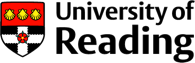 Meteorological competency
Personal and  interpersonal skills
Core skills as a scientist
Ethical and professional interaction
Develop robust and well documented software
Develop scientific models and systems
Appreciate and evaluate core information
Design statistical tools and apply statistical thinking
Ensure operational standards and quality are maintained within automation
Transfer between roles
Weather and climate; days to decades
Responsible for their own CPD and facilitating the development of others
Resilient to changes within the work environment
Critically evaluate scientific literature
Awareness of benefits and opportunities of open distribution
Communicate risk and uncertainty
Express work in the context of contradictory forecasts or interpretations
Interpret their work in the context of a changing climate
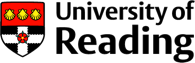 Task
Screen
Discuss in pairs, the following:
How relevant are the elements of the manifesto to the people you will be training in the future?
Group1: Meteorological competency
Group 2: Personal & Interpersonal skills
Group 3: Core skills as a scientist
Group 4: Ethical & professional interaction
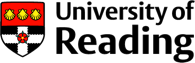 Questions?Contact details:Andrew Charlton-Perez: 		a.j.charlton-perez@reading.ac.ukSally Wolkowski: 					sally.wolkowski@metoffice.gov.ukGiles Harrison: 				r.g.harrison@reading.ac.uk